БЮДЖЕТ ДЛЯ ГРАЖДАН 
ОБ ИСПОЛНЕНИИ БЮДЖЕТА 
ОДИНЦОВСКОГО МУНИЦИПАЛЬНОГО РАЙОНА
 МОСКОВСКОЙ ОБЛАСТИ  за 2018 год
Основные понятия

Бюджет – форма образования и расходования денежных средств, предназначенных для финансового обеспечения задач и функций государства и местного самоуправления. 

Доходы бюджета – поступающие в бюджет денежные средства, за исключением источников финансирования дефицита бюджета. 

Расходы бюджета – выплачиваемые из бюджета денежные средства, за исключением источников финансирования дефицита бюджета. 

Дефицит бюджета – превышение расходов бюджета над его доходами. 

Профицит бюджета - превышение доходов бюджета над его расходами.
Межбюджетные трансферты – денежные средства, перечисляемые из одного бюджета бюджетной системы Российской Федерации другому.

Виды межбюджетных трансфертов:

Дотации 
При дотации денежная помощь со стороны бюджета другого уровня не оговаривается никакими условиями (в переводе с латинского dotatio - дар, пожертвование). В бюджете Одинцовского муниципального района дотации не планируются. 

Субсидии 
При субсидии средства предоставляются бюджету другого уровня на условиях долевого финансирования расходов (латинское subsidium - помощь, поддержка). 

Субвенции 
При субвенции со стороны государства выделяются средства местному бюджету на исполнение переданных государственных полномочий. В случае нарушения целевого использования средств, они подлежат возврату в тот бюджет, из которого получены.
Информация о выполнении основных показателей социально-экономического развития Одинцовского муниципального района за 2018 год размещена на официальном сайте www.odin.ru в разделе «Документы» - «Социально-экономическое развитие» или по ссылке: http://odin.ru/main/static.asp?id=1557
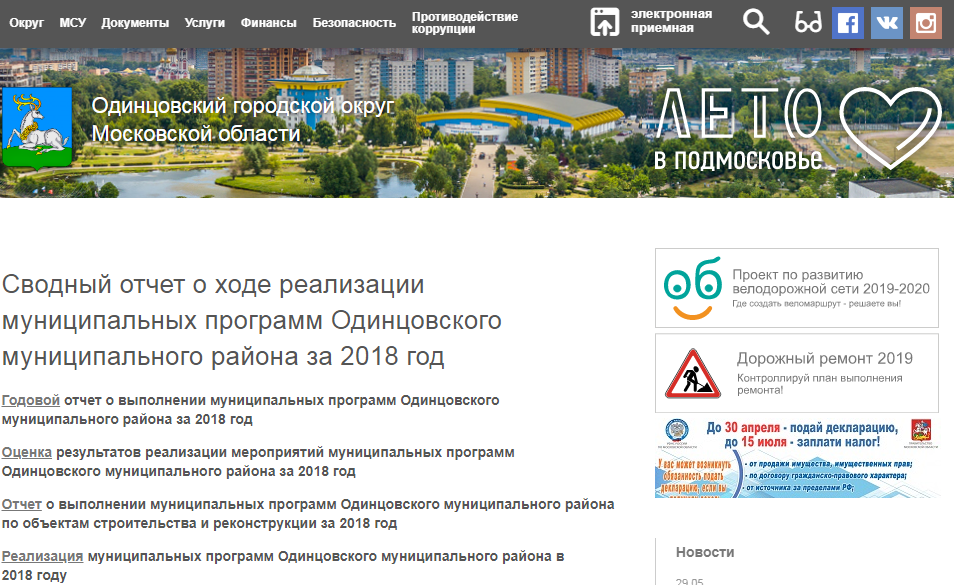 Информация об основных показателях социально-экономического развития Одинцовского муниципального района
Параметры бюджета Одинцовского муниципального района за 2018 год
млн.руб.
Доходы
Расходы
Дефицит (-)/Профицит (+)
Факт
План
1
Объем муниципального долгабюджета Одинцовского муниципального района за 2018 год
Обслуживание муниципального долгабюджета Одинцовского 
муниципального района за 2018 год
млн.руб.
млн.руб.
Снижение на 26% или 159 млн.руб.
План
63,1
96,5%
Факт
26
Исполнение консолидированного бюджетаОдинцовского муниципального  района по доходам за 2018 год
Консолидированный 
бюджет района
млн.руб.
Внутренние обороты
План 1 513 
Факт  1 495
101,3%
19 732
19 986
Бюджет 
района
99,9%
13 900
13 919
Бюджеты 
поселений
103,5%
7 581
7 326
факт
план
план
факт
план
факт
4
Налоговые и неналоговые доходы
Безвозмездные поступления
Исполнение консолидированного бюджета Одинцовского муниципального района в 2018 году по расходам
млн.руб.
Консолидированный 
бюджет района
Внутренние обороты
План 1 513 
Факт  1 495
96,8%
Бюджет
района
97,6%
Бюджеты 
поселений
96,0%
факт
план
факт
план
план
факт
5
Исполнение доходов и расходов бюджета Одинцовского муниципального района в 2018 году по источникам
млн.руб.
Исполнено 
97,6%
Исполнено 
99,9%
13 716
14 058
13 919
13 900
65,8%
64,6%
3,0%
34,2%
32,4%
план
факт
план
факт
Расходы за счет собственных средств
Налоговые и неналоговые доходы
Безвозмездные поступления, их них
Расходы за счет средств других уровней
Безвозмездные поступления от бюджетов других уровней
Иные безвозмездные поступления, доходы от возврата остатков
 субсидий, субвенций и иных МБТ, возврат остатков
6
Исполнение бюджета Одинцовского  муниципального 
района по отдельным доходным источникам за 2018 год
млн.руб.
7
Доходы Одинцовского муниципального района на душу населения в 2018 году в сравнении с другими муниципальными образованиями Московской области
Информация о местных налоговых льготах и ставках налогов Одинцовского муниципального района
МЕСТНЫЕ НАЛОГИ
Нормативные правовые акты представительного органа Одинцовского муниципального района по местным налогам не принимались в связи с отсутствием межселенных территорий.
 
Налог на имущество физических лиц
Ставки и льготы в Одинцовском муниципальном районе
 
В соответствии со статьей 12 Налогового кодекса Российской Федерации ставки налога на имущество физических лиц установлены на территории каждого поселения нормативными правовыми актами представительных органов городских и сельских поселений Одинцовского муниципального района в пределах ставок, определенных статьей 406 Налогового кодекса Российской Федерации в размерах от 0,1 процента до 2 процентов от кадастровой стоимости объекта в зависимости от вида имущества.
Перечень льготных категорий по налогу на имущество физических лиц установлен статьей 407 Налогового кодекса Российской Федерации.
При определении подлежащей уплате налогоплательщиком суммы налога налоговая льгота предоставляется в отношении одного объекта налогообложения каждого вида по выбору налогоплательщика вне зависимости от количества оснований для применения налоговых льгот.
 
Земельный налогСтавки и льготы в Одинцовском муниципальном районе
 
В соответствии со статьей 12 Налогового кодекса Российской Федерации ставки земельного налога с физических лиц установлены на территории каждого поселения нормативными правовыми актами представительных органов городских и сельских поселений Одинцовского муниципального района в пределах ставок, определенных статьей 394 главы 31 Налогового кодекса Российской Федерации в размерах от 0,1 процента до 1,5 процентов от кадастровой стоимости земельного участка в зависимости от категорий земель и (или) разрешенного использования земельного участка.
Льготы по земельному налогу  установлены  статьей 395 Налогового Кодекса Российской Федерации. В соответствии со статьями 12 и 387 Налогового кодекса РФ представительными органами городских и сельских поселений Одинцовского муниципального района установлены дополнительные налоговые льготы, основания и порядок их применения, действующие на территории поселений.
Муниципальная программа "Предпринимательство в Одинцовском муниципальном районе"
тыс.руб.
30
Информация о расходах бюджета Одинцовского муниципального района в разрезе муниципальных программ с указанием целевых показателей размещена на официальном сайте www.odin.ru в разделе «Документы» - «Социально-экономическое развитие» - «Муниципальные программы Одинцовского муниципального района» или по ссылке http://odin.ru/main/static.asp?id=1408
Структура налоговых и неналоговых доходов бюджета Одинцовского муниципального района за 2018 год
млн.руб.
8
Структура безвозмездных поступлений в бюджет Одинцовского муниципального района в 2018 году
Безвозмездные поступления
План   9 567 
Факт  9 393
млн.руб.
Доходы от возврата остатков субсидий, субвенций и иных МБТ, возврат остатков
Прочие безвозмездные поступления
От бюджетов других уровней
План   9 148 
Факт   8 974
План          ˮ -ˮ40 
Факт           ˮ -ˮ40
План   459 
Факт   459
Субвенции
Иные
МБТ
Субсидии
План  1 822 Факт 1 797
План   5 334 
Факт   5 202
План   1 992 
Факт   1 975
9
Исполнение бюджета Одинцовского муниципального района за 2018 год
млн.руб.
(0,4%)
10
Структура расходов бюджета Одинцовского муниципального района за 2018 год
млн.руб.
11
Исполнение расходов бюджета Одинцовского муниципального района в разрезе муниципальных программ за 2018 год
млн.руб.
12
71 муниципальное учреждение дошкольного образования 
2 503,2 млн. руб.
50 муниципальных общеобразовательных учреждений 
 3 976,0 млн. руб.
«Развитие образования 
в Одинцовском муниципальном районе Московской области»
7 832,3 млн. руб.
Муниципальная программа
3 муниципальных учреждения дополнительного образования 
75,7 млн. руб.
Обеспечение деятельности Управления образования
 68,2 млн. руб.
3 муниципальных прочих учреждения  71,2 млн. руб
Выплата компенсации родительской платы за присмотр и уход
87,1 млн. руб.
Организация отдыха, оздоровления и занятости детей 
26,6 млн. руб.
Строительство и капитальный ремонт 
образовательных учреждений  
646,3 млн. руб.
Обеспечение  переданных государственных полномочий в сфере образования и организации деятельности комиссий по делам несовершеннолетних и защите их прав       13,2 млн. руб.
Субсидии частным образовательным организациям 
364,8 млн. руб.
21
13
Расходы бюджета района на реализацию муниципальной программы «Развитие образования 
в Одинцовском муниципальном районе» в 2018 году
млн.руб.
8 042
7 832
Удельный вес
73%
4%
23%
План
Факт
средства бюджета района
Исполнение 97%
средства бюджетов поселений
Исполнение 96%
средства вышестоящих бюджетов
Исполнение 98%
14
Благоустройство и создание парков
1 230,6 млн.руб
Содержание 9 музыкальных школ и школ искусств      302,2 млн. руб.
«Развитие культуры 
в Одинцовском муниципальном районе Московской области» 
 
1 624,9 млн. руб.
Мероприятия в сфере культуры
34,6 млн. руб.
Муниципальная программа
Приобретение оборудования 
 3,3 млн.руб.
На проведение текущего ремонта 
3,9 млн.руб.
Расходы на МБУ «Культурно-спортивный  центр Одинцовского муниципального района»
28,6 млн. руб.
Обеспечение деятельности Комитета по делам культуры, туризму и молодежной политике 
18,1 млн. руб.
Межбюджетные трансферты на районные полномочия по содержанию сельских библиотек
3,6 млн. руб.
15
Расходы бюджета на реализацию муниципальной программы «Развитие культуры в Одинцовском муниципальном районе» в 2018 году
1 650
1 625
млн.руб.
Удельный вес
70%
1%
14
29%
План
Факт
средства бюджета района
Исполнение 99%
средства бюджетов поселений
Исполнение 82%
средства вышестоящих бюджетов
Исполнение 97%
16
Содержание 9 спортивных школ 457,9 млн. руб.
«Физическая культура и спорт в Одинцовском муниципальном районе Московской области» 
 
544,8 млн. руб.
Содержание МКУС ФОКСИ «Одинец» 12,1 млн. руб.
Муниципальная программа
Мероприятия в сфере физической культуры 
и спорта  14,6 млн. руб.
Обеспечение доступности занятий инвалидов и маломобильных групп населения  3,1 млн. руб.
Мероприятия по реализации ВФСК «Готов к 
труду и обороне» (ГТО)
1,9 млн. руб.
Обеспечение деятельности Комитета физической культуры и спорта 14,5 млн. руб.
Ремонтные работы и приобретение оборудования (стадион МБУС СШ Старый городок» 35 млн. руб. и СШ Горки X 5,7 млн. руб.
17
17
Средняя заработная плата муниципальных учреждений культуры (КСЦ) Одинцовского муниципального района 
в 2017-2018 годах
тыс.руб.
Невыполнение Указного показателя в 2017 году: 
-3%

Превышение Указного показателя в 2018 году: 10%
Повышение 
на 10,1 тыс.руб. или 24,9%
Повышение 
на 4,4 тыс.руб. или 10,6%
2018
2018
2017
2017
Средняя зарплата работников культуры
в Одинцовском муниципальном районе
Средняя зарплата в Московской области от трудовой деятельности
(Указной показатель)
18
Средняя заработная плата педагогических работников муниципальных учреждений общего образования Одинцовского муниципального района в 2017-2018 годах
тыс.руб.
Превышение Указного показателя

2017 год – 22%

2018 год – 21%
Повышение 
на 6,2 тыс.руб. или 11,1%
Повышение 
на 5,4 тыс.руб. или 11,7%
2018
2018
2017
2017
Средняя зарплата педагогических 
работников школ 
в Одинцовском муниципальном районе
Средняя зарплата 
в Московской области (Указной показатель)
19
Средняя заработная плата педагогических работников муниципальных учреждений дошкольного образования Одинцовского муниципального района в 2017-2018 годах
тыс.руб.
Превышение Указного показателя

2017 год – 1%

2018 год – 7%
Повышение 
на 6,8 тыс.руб. или 15,3%
Повышение 
на 4,0 тыс.руб. или 9,1%
2018
2018
2017
2017
Средняя зарплата 
педагогических работников детских садов
в Одинцовском муниципальном районе
Средняя зарплата в сфере общего образования Московской области (Указной показатель)
20
Средняя заработная плата педагогических работников муниципальных учреждений дополнительного образования Одинцовского муниципального района 
в 2017-2018 годах
тыс.руб.
Превышение Указного показателя

2017 год – 5%

2018 год – 8%
Повышение 
на 6,0 тыс.руб. или 11,1%
Повышение 
на 4,2 тыс.руб. или 8,2%
2018
2018
2017
2017
Средняя зарплата педагогических работников дополнительного образования
в Одинцовском муниципальном районе
Средняя зарплата педагогических работников школ в Московской области 
(Указной показатель)
21
Расходы бюджета Одинцовского муниципальногорайона на 1 обучающегося в образовательных организациях (без расходов капитального характера, строек и обеспечивающих расходов) за 2018 год
млн.руб.
В том числе
Кол-во организаций, всего
Муниципальные
Частные
79
59
12
150
Расходы на 1 ребёнка
2 631,3
4 212,7
383,1
16 300
детей
5 511
учащихся
41 691
учащийся
101,0 
на 1 учащегося
161,4
на 1 ребёнка
69,5 
на 1 учащегося
Расходы на 1 ребёнка в год 
(тыс. руб.)
=
=
=
Расходы бюджета 
(млн. руб.)
÷
÷
÷
Количество
среднегодовое
30
22
Проведение оздоровительной кампании детейв Одинцовском муниципальном районе в 2018 году
Всего расходов 26,6 млн. руб.
2 260 учащихся
Приобретение путёвок в загородные оздоровительные лагеря
19,6 млн. руб.,
в том числе оплата 
467 путёвок:
Московская область – 100
Краснодарский край – 110
Крым – 171
Парк «Патриот» – 86
Бригады по ремонту и благоустройству образовательных учреждений 

3,5 млн. руб.,

 в том числе 
44 бригады – 
656 учащихся.
Лагеря с дневным пребыванием детей 

3,5 млн. руб., 

в том числе 
32 оздоровительных лагеря - 
1 137 учащихся.
23
Меры социальной поддержки в Одинцовском муниципальной районе в 2018 году
24
Общественно значимые проекты Одинцовского муниципального района в 2018 году
млн.руб.
25
Источники размещения 
информации о бюджете
Официальный сайт Администрации Одинцовского муниципального района: www.odin.ru

- Официальное печатное издание: газета «Одинцовская неделя»
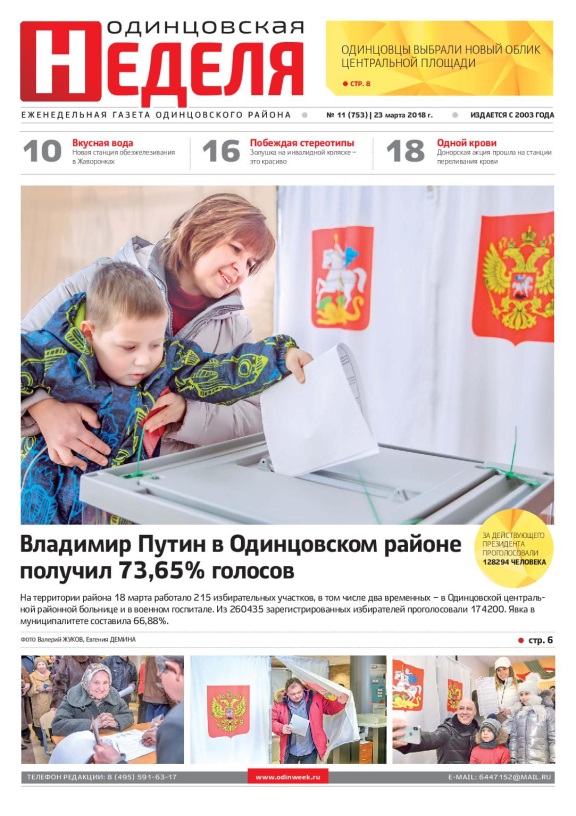 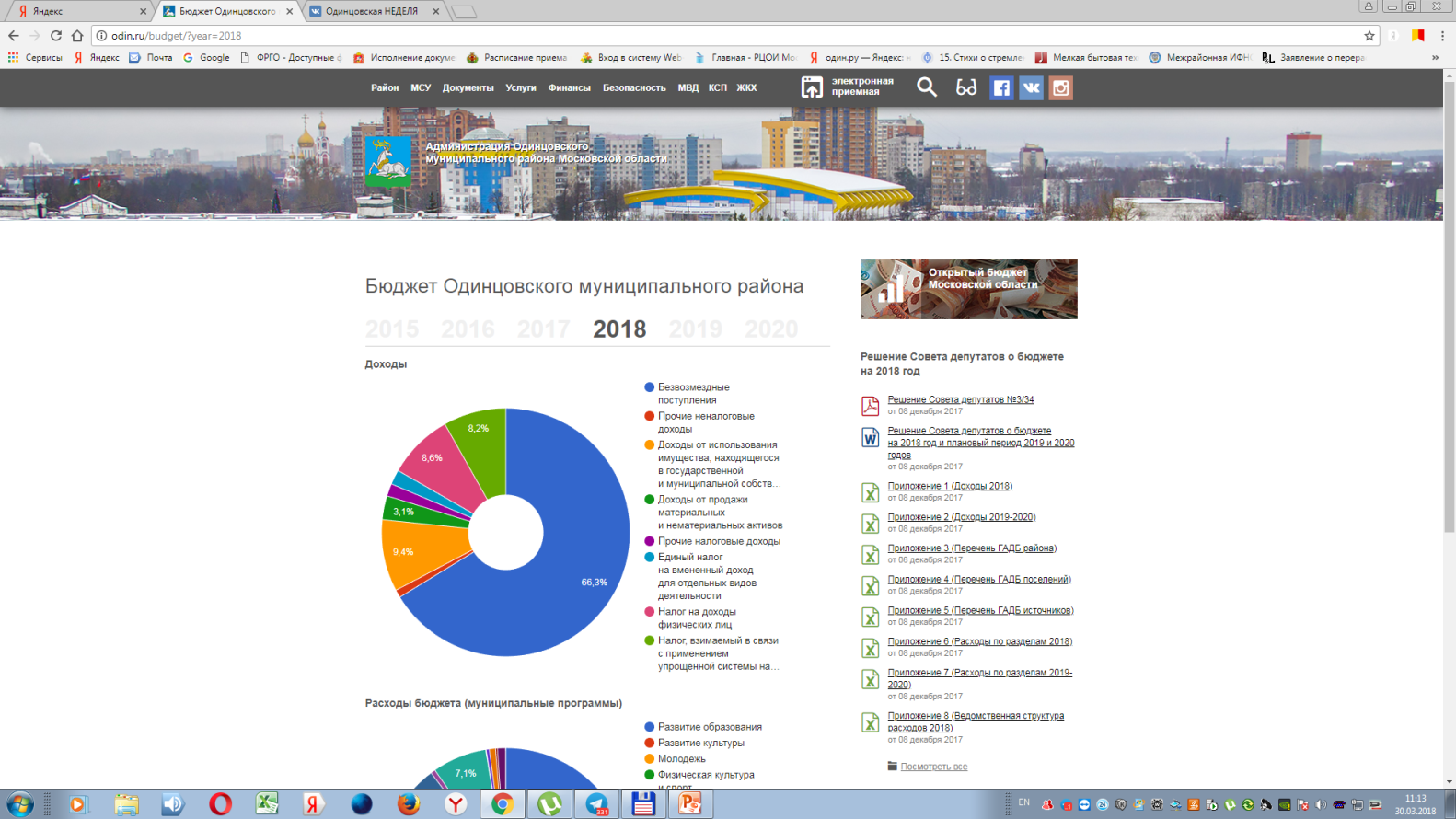 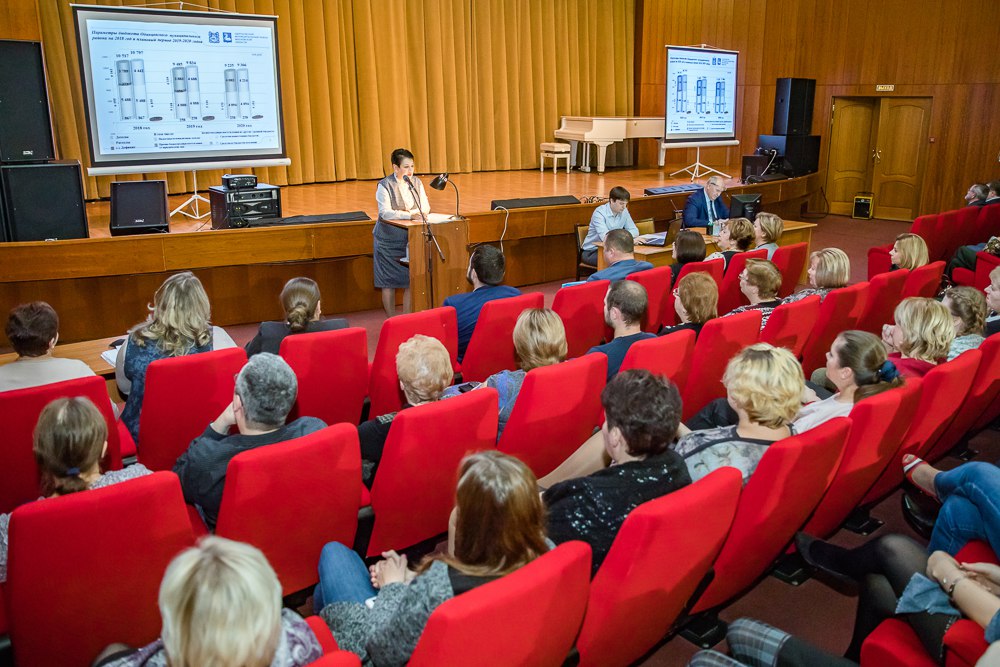 27
Финансово-казначейское управление Администрации Одинцовского муниципального районаконтактная информация
Сведения о месте нахождения: Московская область, г. Одинцово, ул. Маршала Жукова, д.28

Телефон: 8 (495) 593-15-37

Электронная почта: fkuadmomr@mosreg.ru

График работы: Понедельник – Четверг с 9-00 до 18-00
Пятница с 9-00 до 16-45
Обед с 13-00 до 13-45

График приема граждан: Понедельник, Среда с 10-00 до 17-00
Обед с 13-00 до 13-45